VAQ
By Mr F
Value Adding Quest
By
John Smith
Year 4
2022
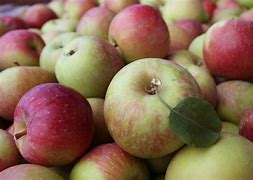 Contents
Slide 1-100 Primary Products.
Slide 2 -VAQ meaning and Primary Product meaning.
Slide 3-Survey.
Slides 4-10 What I am doing.
Slide 11 Business card
100 Primary Products
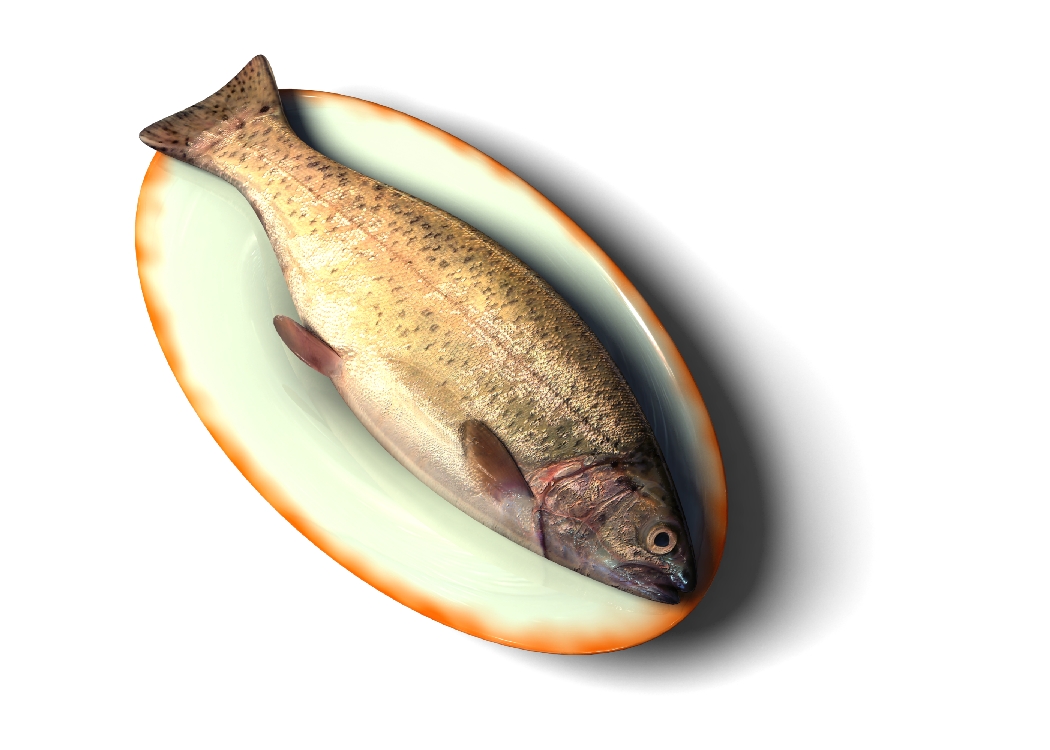 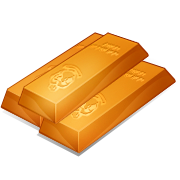 Primary Product Meaning
A primary product is something that is in its raw and natural state. It can be grown, harvested dug out of the ground, farmed. Like, fruit, vegetables, flowers, herbs, minerals, wool, cotton, seafood and meats.
Value Adding Meaning
Doing something or change the primary product to make more money. Raw Cotton to cotton fabric
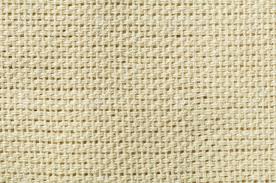 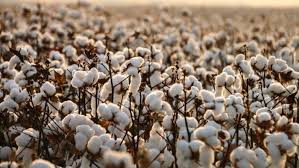 Survey
https://www.youtube.com/watch?v=T4IDl0ywnIs
I will be value adding STRAWBERRIES
 
Save as primary product What will you do 2012, border it.
Aim:
Chocolate covered strawberries make an easy and elegant candy dessert. You can substitute white or milk chocolate for semi-sweet, or experiment with double-dipping the strawberries in different chocolates to vary the flavor and appearance. 
Be sure to check out the video showing how to make chocolate covered strawberries!
Utensils sieve, toothpicks, bowl, spoon
Prep Time: 10 minutes
Total Time: 10 minutes
Ingredients:
1 dozen ripe strawberries
1 cup chopped chocolate (preferable) or good-quality chocolate chips
Preparation:
Prepare a baking sheet by lining it with aluminum foil.
Wash the strawberries and dry them thoroughly.
Place the chocolate in a microwave-safe bowl and microwave until it is melted, stirring after every 30 seconds. Overheated chocolate gets thick and hard to work with, so it's important to keep a careful eye on the chocolate. Remove it when some pieces are still not melted, and stir until they melt. If you are using low-quality chocolate chips, you might need to add a little vegetable shortening to thin it out and make it easy to work with.
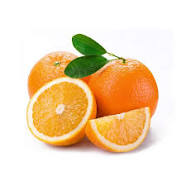